Virtual Instruction704 KAR 3:535 Interim Joint Committee on EducationOctober 17, 2023
Introduction
Kentucky has recognized full-time enrollment in online, virtual, and remote programs for the greater part of two decades.
Virtual and performance-based courses authorized by 704 KAR 3:305 Section (4) (3) in grades 5-12. 
Virtual option necessarily expanded during the COVID-19 Pandemic via a KBE waiver adopted to provide an attendance-based option for all grades. 
Continuing desire by districts to offer virtual programs to provide additional options for a small percentage of students and families.
Promulgation of 704 KAR 3:535
Supporting Online, Virtual and Remote Learning
2012
next
2000
KVHS Closes. KDE transitions from a delivery model to supporting school districts in local development
Kentucky pioneered a state-wide online and virtual high school option for students beginning in the fall of 2000 called the Kentucky Virtual High School (KVHS)
2021-22
}
Districts offering full-time enrollment options grew from 4 to approximately 115
Major digital readiness/ digital learning growth during this time.
2000-2012
2013-Today
approximately 700 students per year take KVHS courses (est. 98% part-time, supplemental course pickups)
158 districts report offering supplemental online, virtual courses (learner acceleration, learner at-risk/fallen behind, expanded course offerings, globetrotters) and 45 districts have expanded enrollment opportunities
[Speaker Notes: A lot has happened since 2012….  Access and opportunity to technologies improved, instructional resources improved in quality, learner skills have naturally upgraded with deeper more connected learning experiences.    KVHS a tuition model either paid by districts or paid by parents, which was rout with challenges.]
Current Program Structures of Full-time Enrolled Online/Virtual Learning
Part-time (supplemental) enrolled vs. Full-time enrolled
Pupil Attendance (“seat time attendance”) vs. Virtual Performance-Based
Based upon current structures, districts can implement their online/virtual program in the following ways:
Single District Online/Virtual Program (In-District Enrollment Only): This program design applies to a district choosing to create full-time and/or part-time online/virtual opportunities for students within their district only.
Virtual Performance-based (5th-12th) and/or Attendance Waiver (K-12th) for course setup and attendance tracking
Can be an A5 designated program or an ‘academy model’ through the existing A1 school made possible by the attendance waiver
Single District Online/Virtual Program (Expanded Enrollment Options): This program design also applies to a district choosing to create full-time and/or part-time online/virtual opportunities for students within their district.
The district historically has adopted policies locally enabling expanded enrollment from outside their district attendance borders (Non-Resident Student Policy – HB 563, 2021) .
Multi-District Online/Virtual Programs: A consortium-like approach where multiple districts coordinate regionally (network) to create and maintain fully online/virtual learning opportunities for students in their respective districts.
This coordination would require a separate school designation, such as A8, from one of the participating districts. The district would also be responsible for the student information system (Infinite Campus) records. 
In concept at this time largely due to lack of consistent structures to create agreements between districts, especially in light of HB 563 progress/ maturity.
[Speaker Notes: Worth noting – program versus academy]
Supporting Online, Virtual & Remote Learning
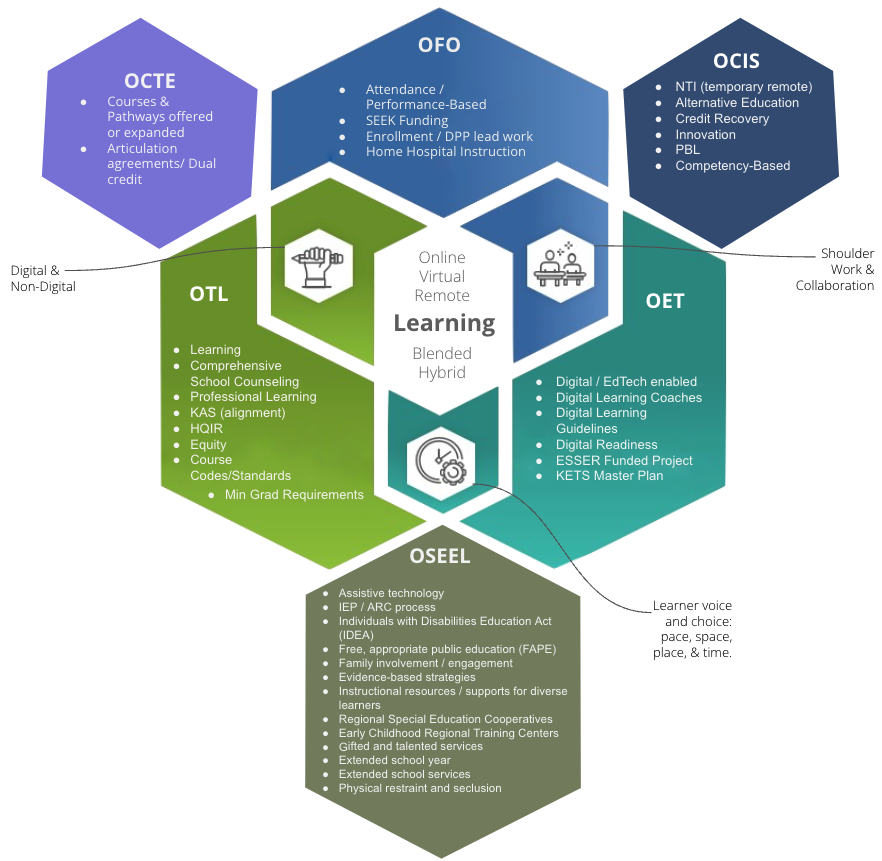 Text Only
KDE Cross-Agency Partnerships
[Speaker Notes: Accessible Version: https://docs.google.com/presentation/d/1RwsXT1YeZWck5smXytCP9T6YS32miP8cxV47RN5ha2c/edit?usp=sharing]
Current Program Structures of Full-time Enrolled Online/Virtual/Remote Learning
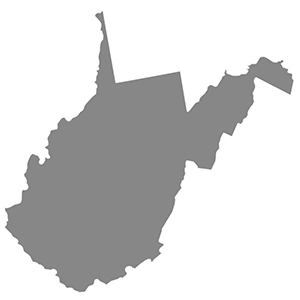 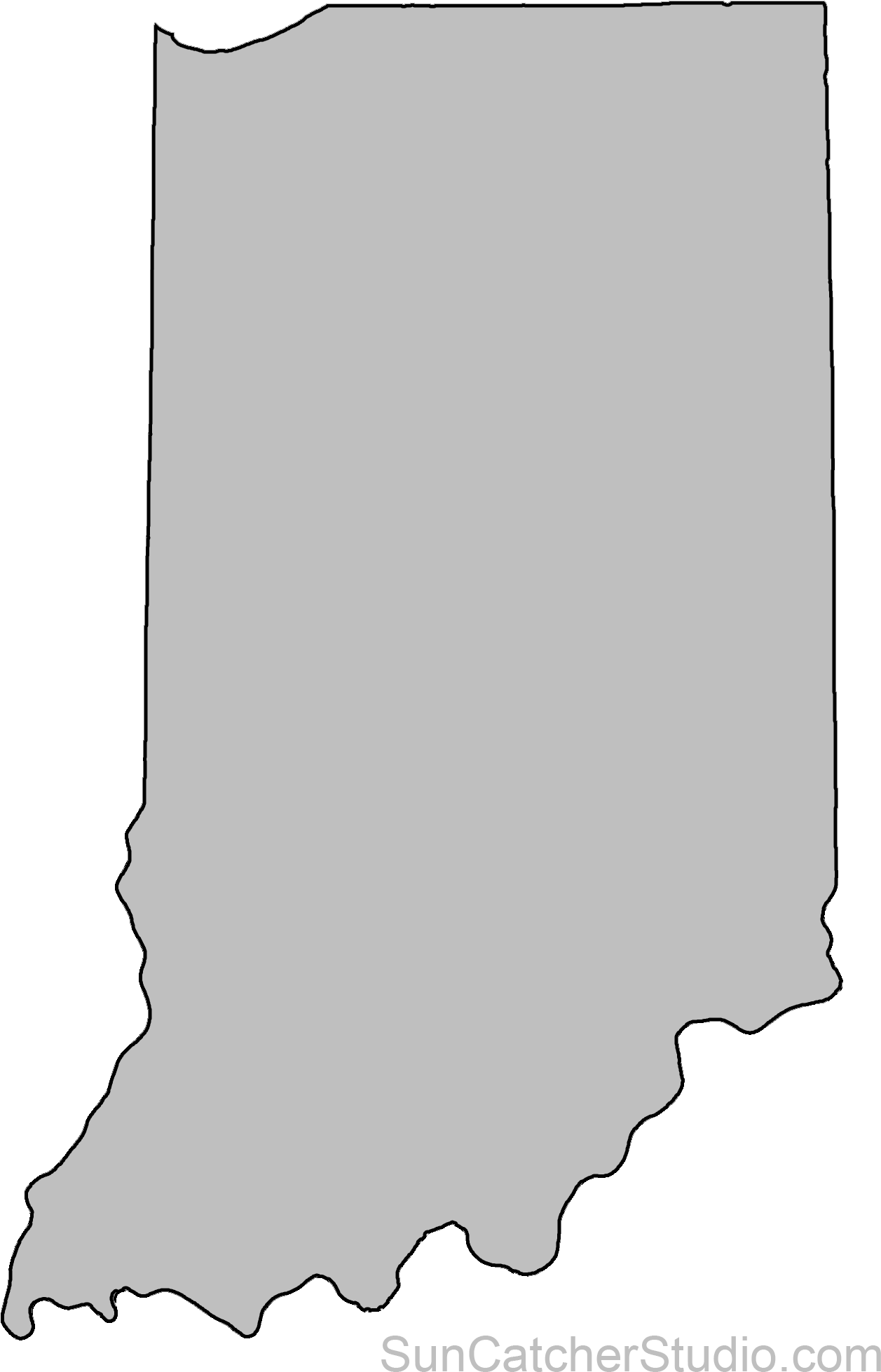 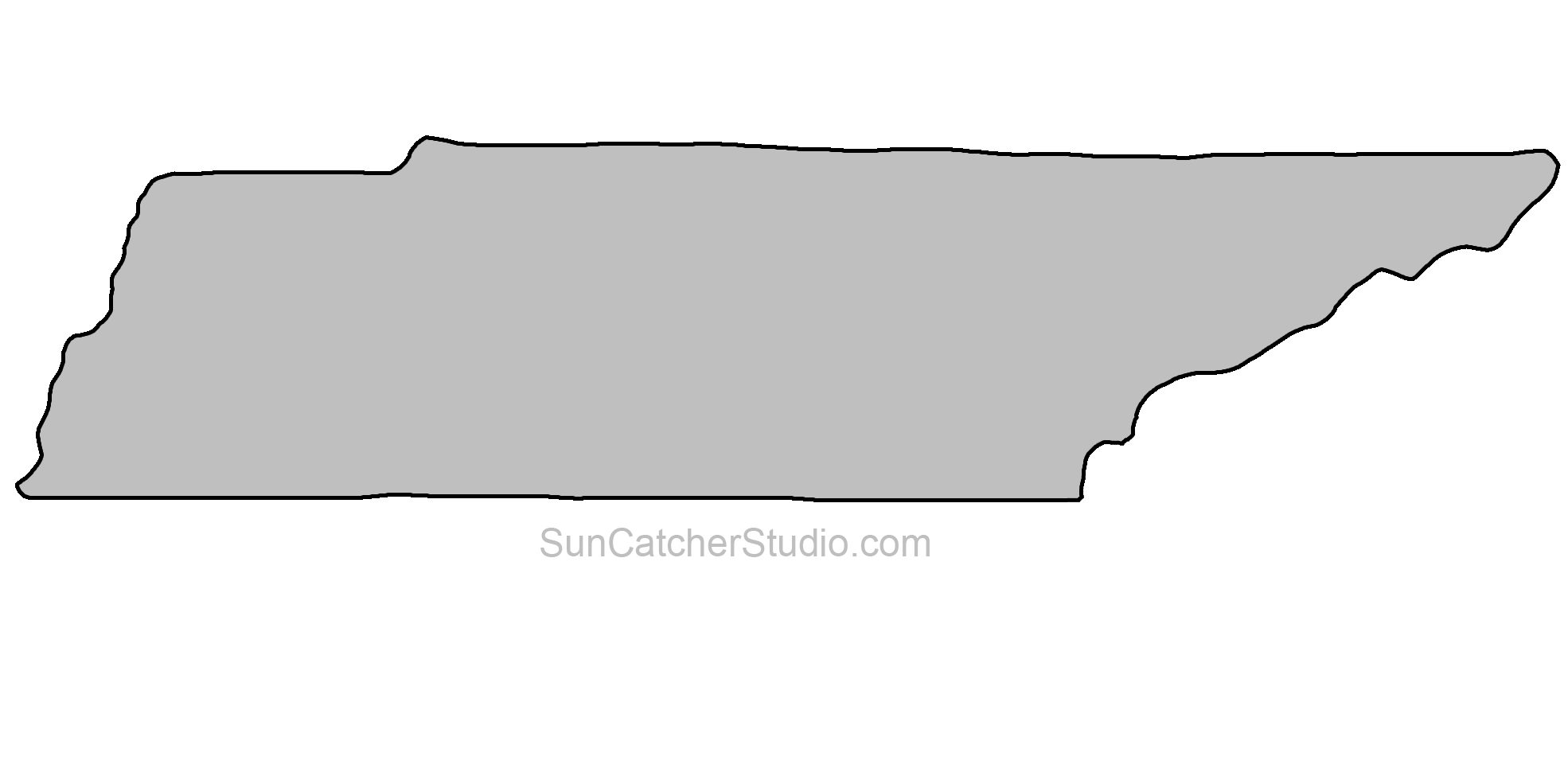 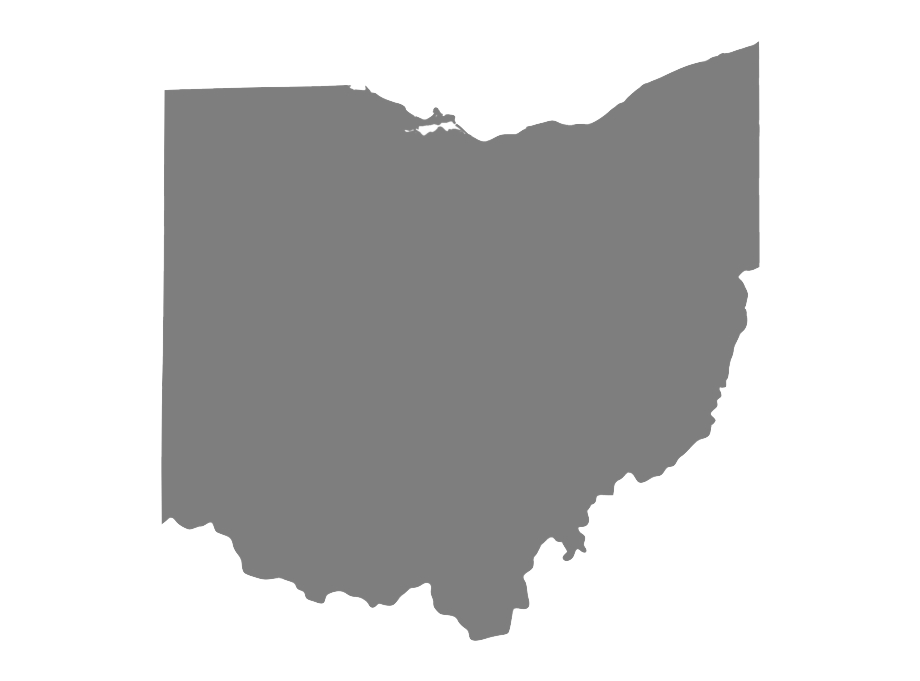 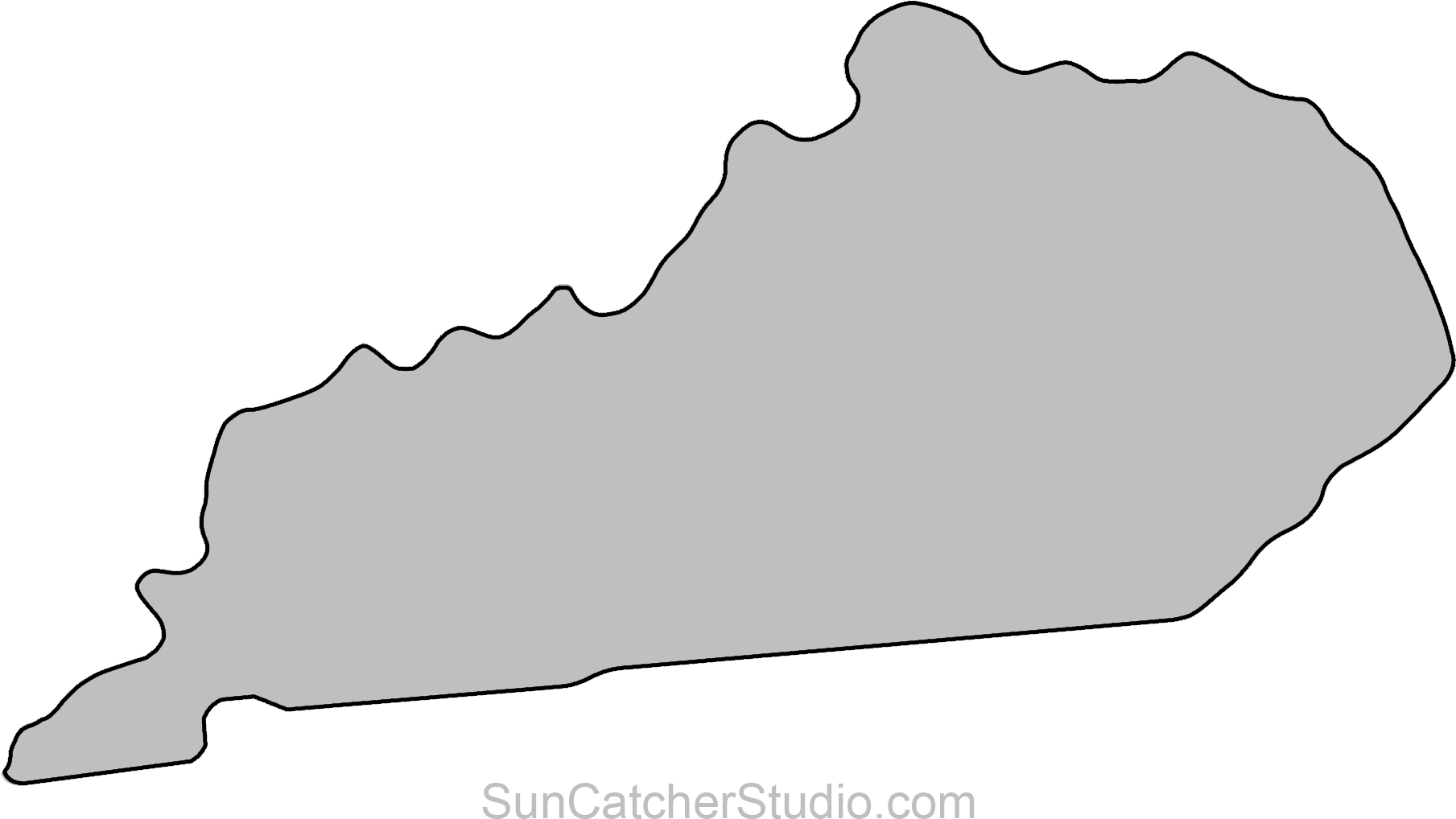 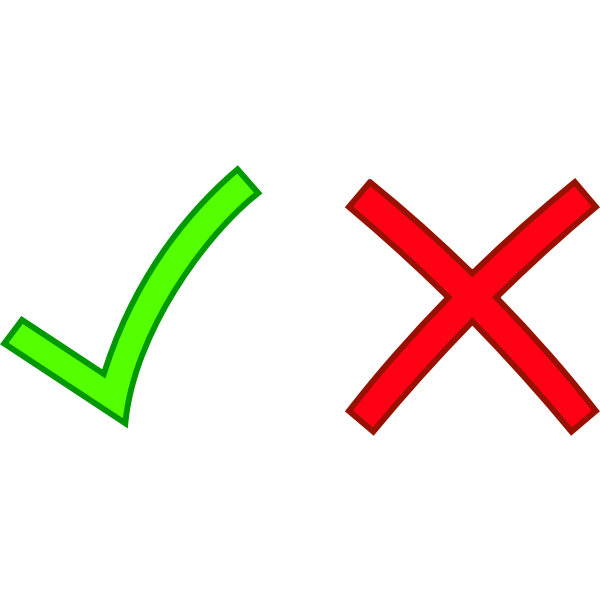 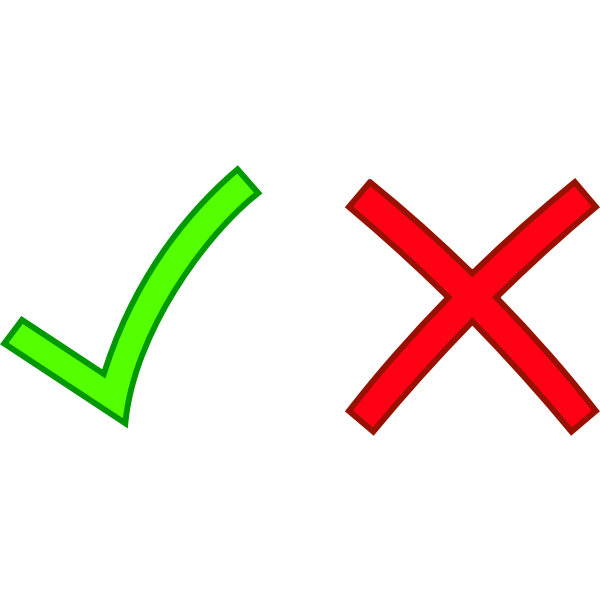 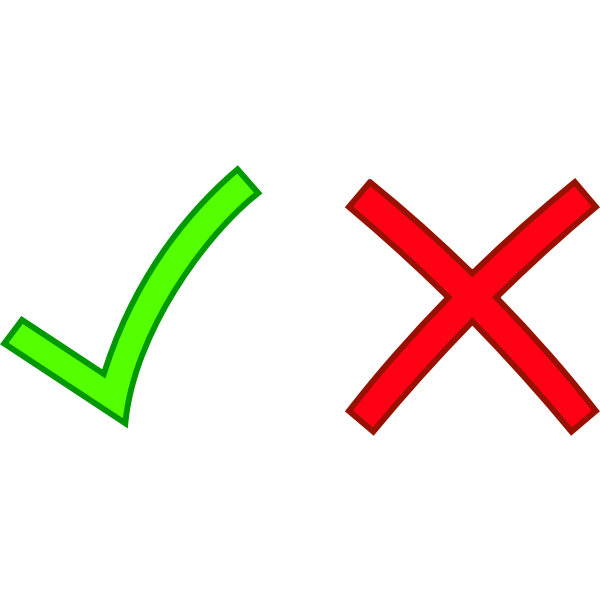 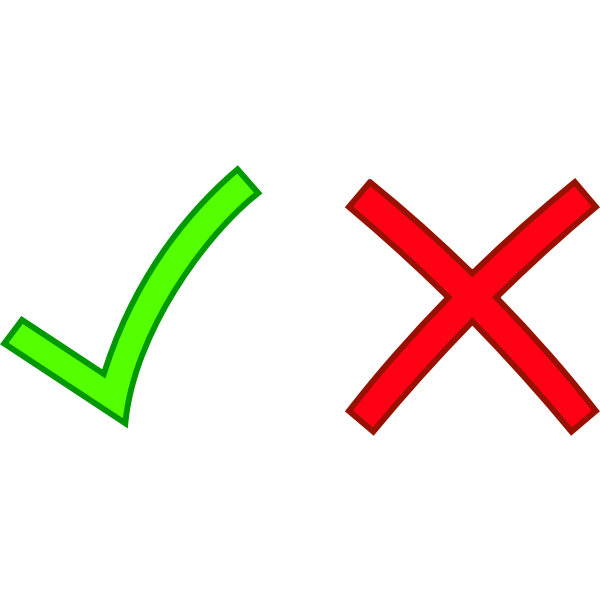 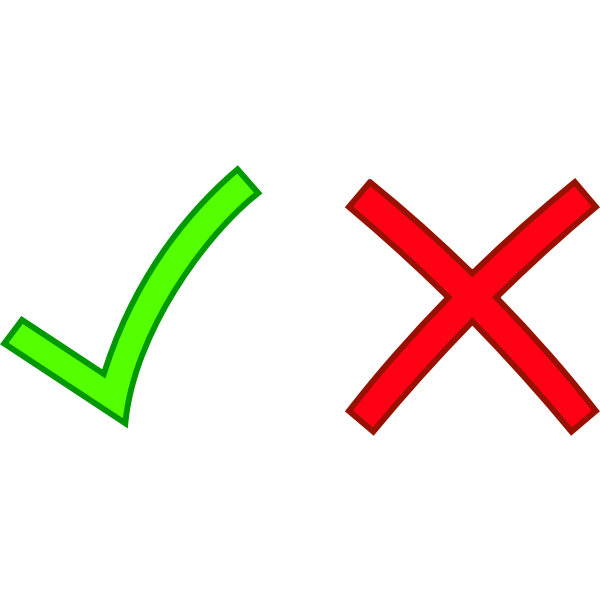 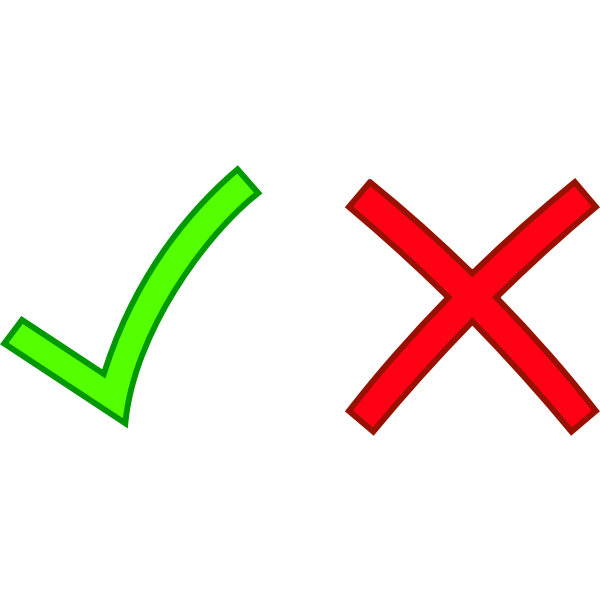 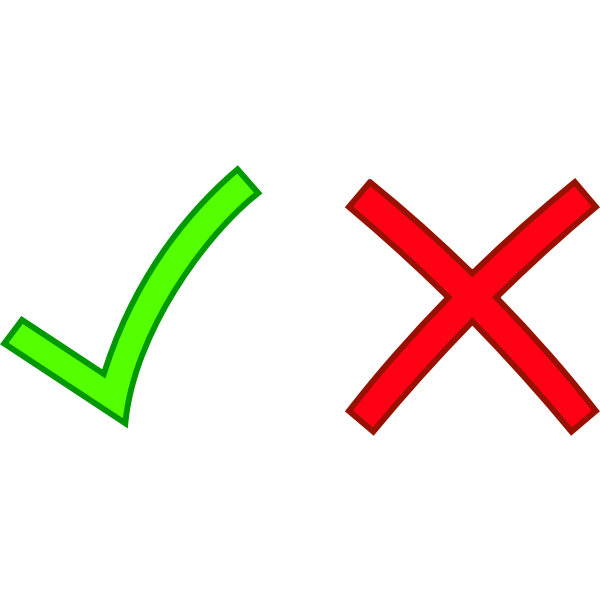 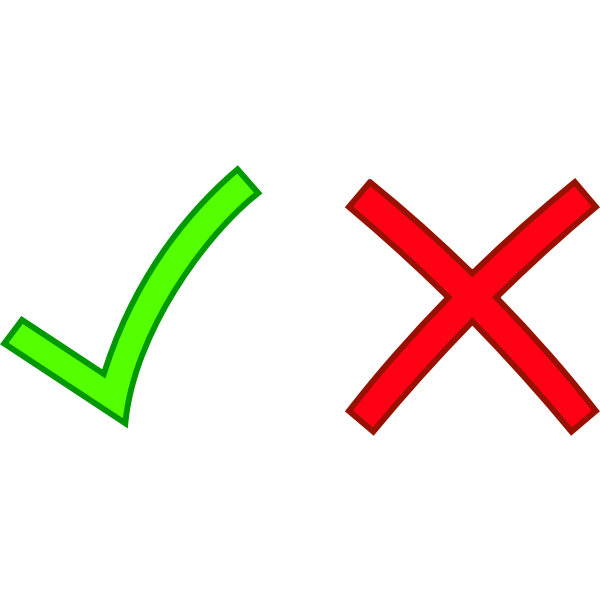 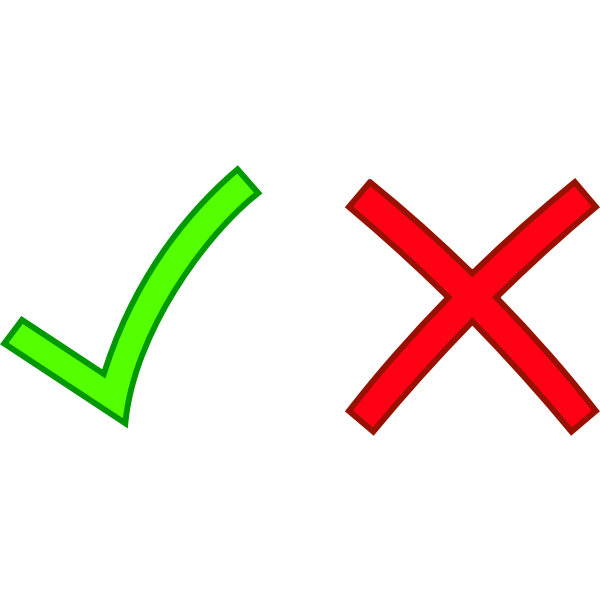 *
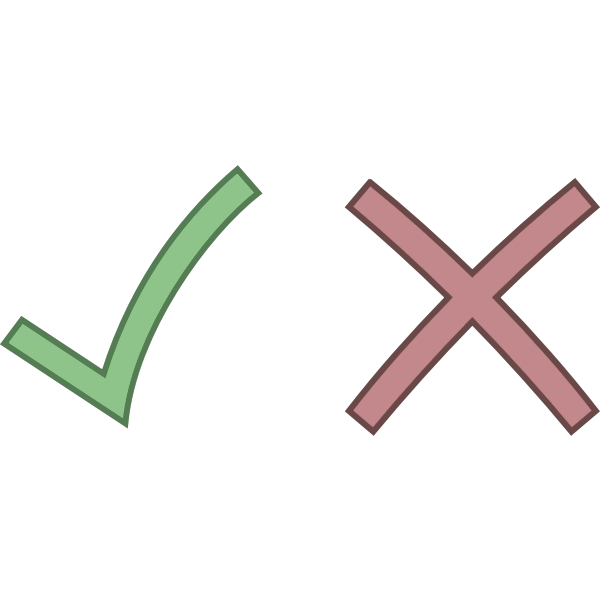 A Look At Surrounding States
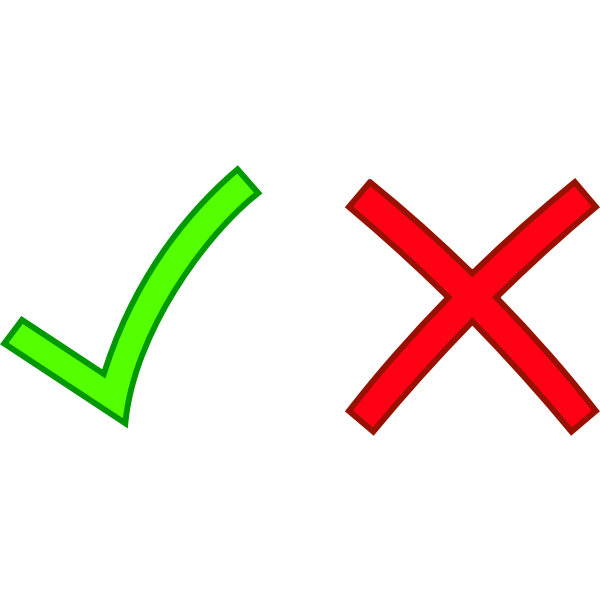 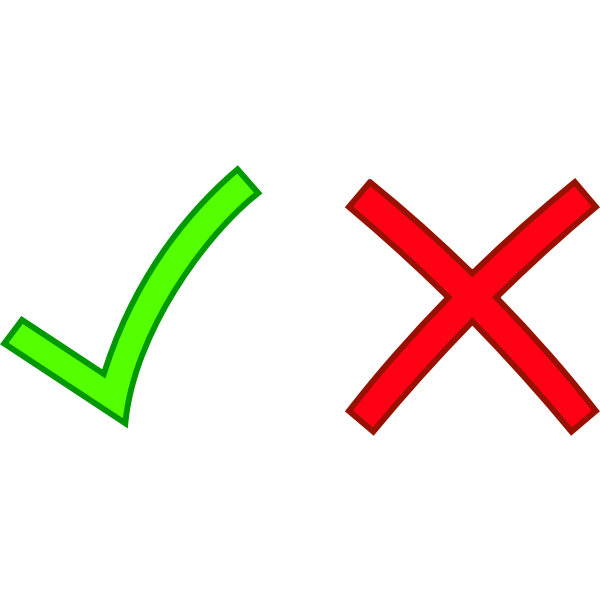 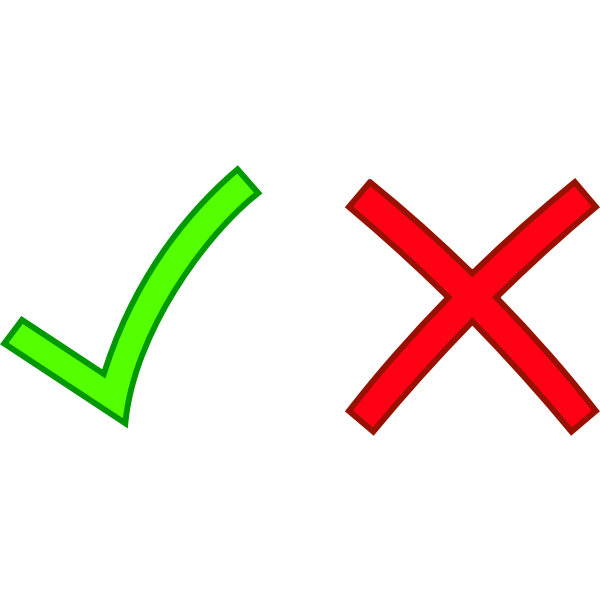 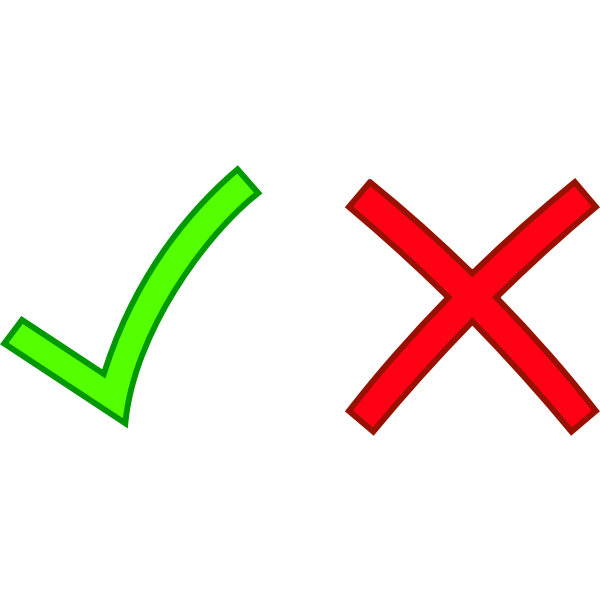 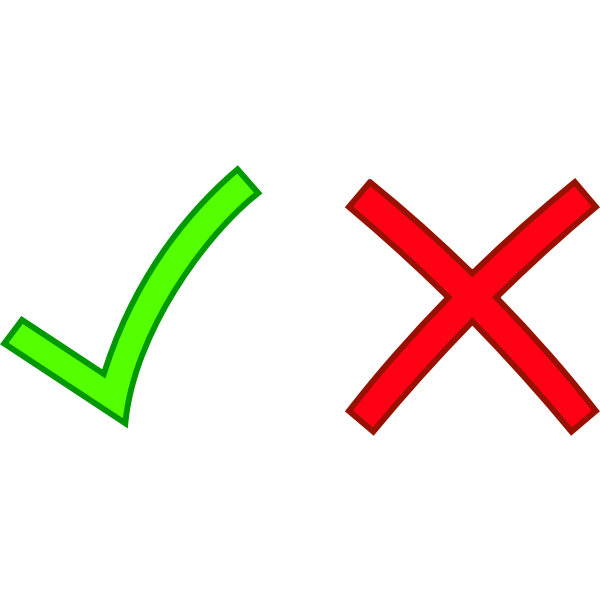 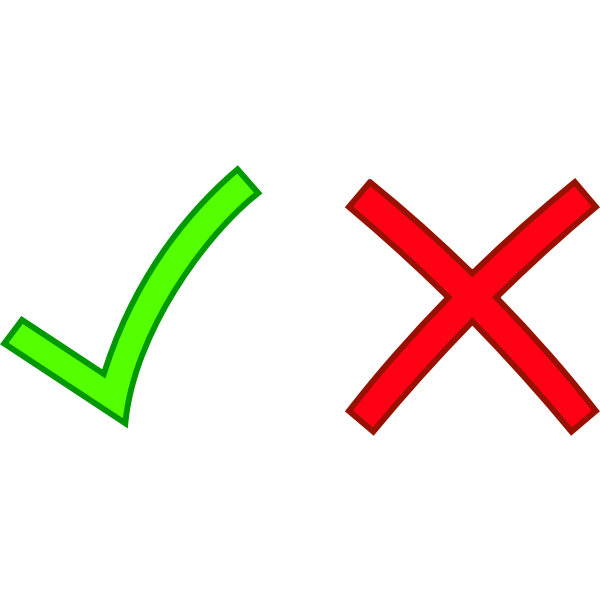 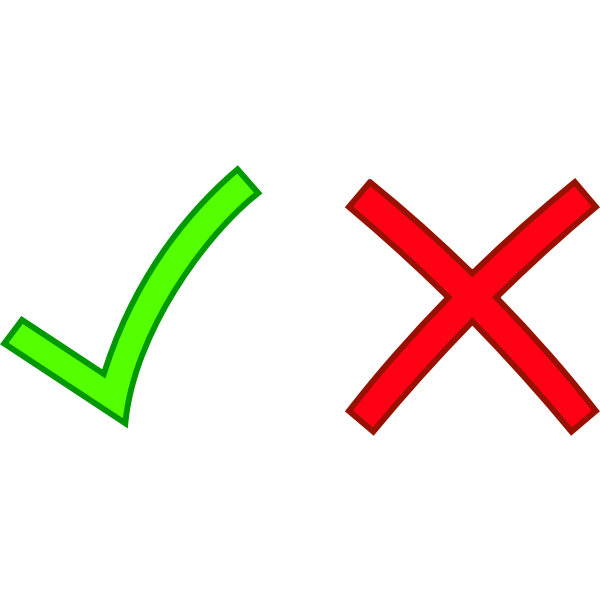 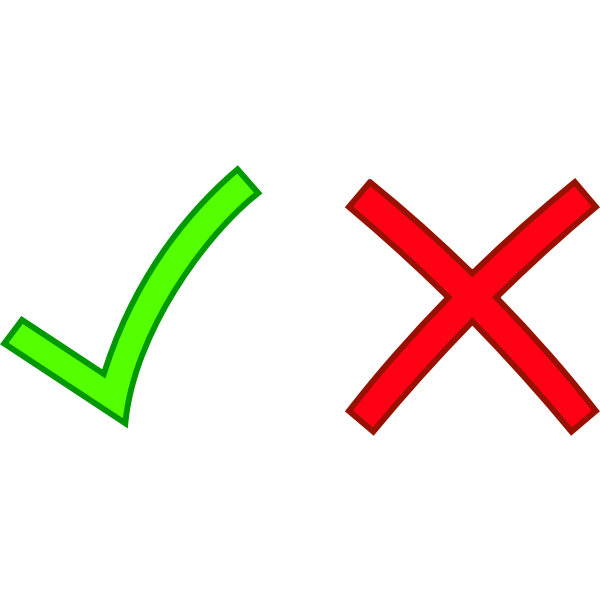 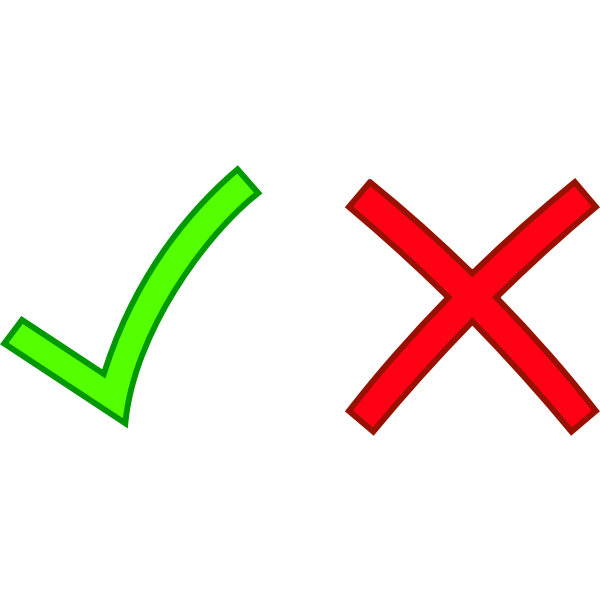 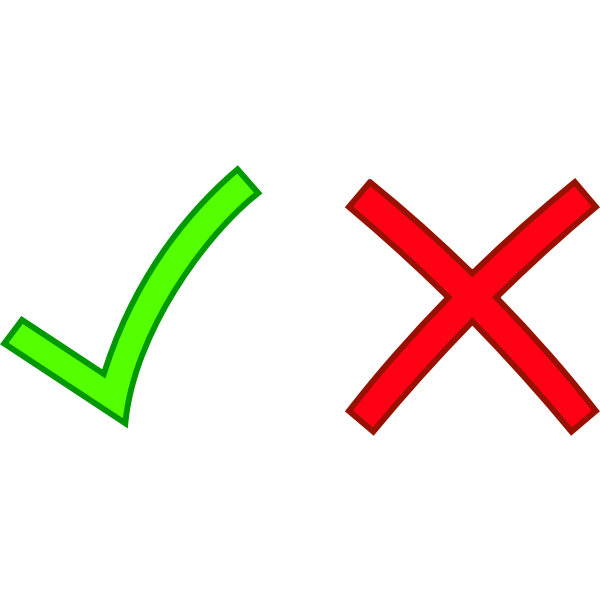 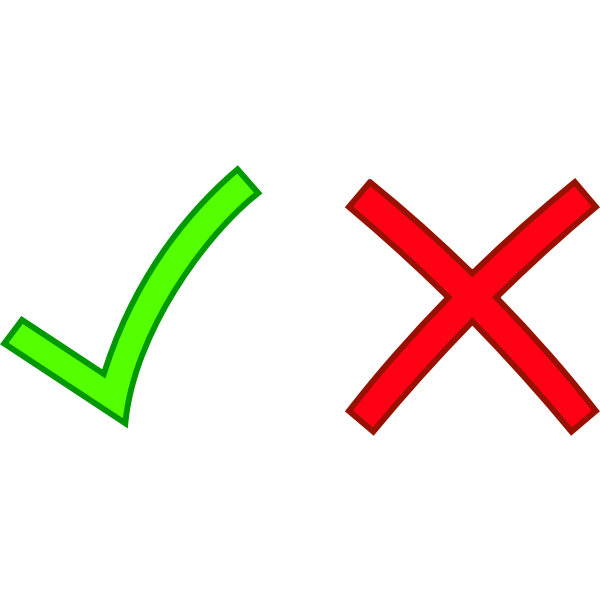 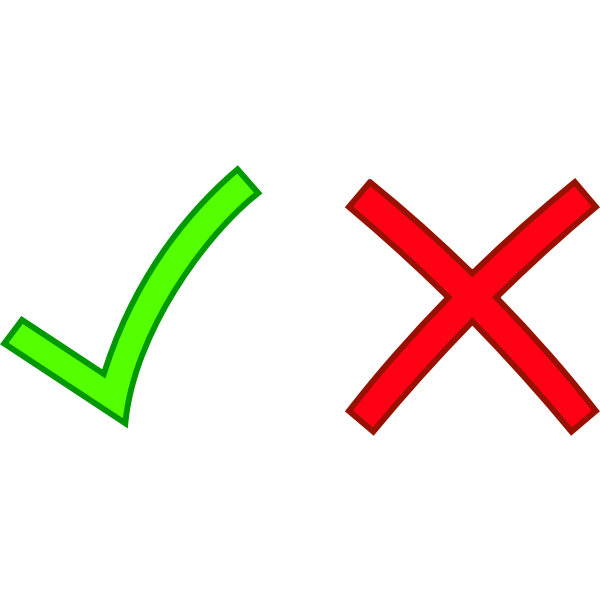 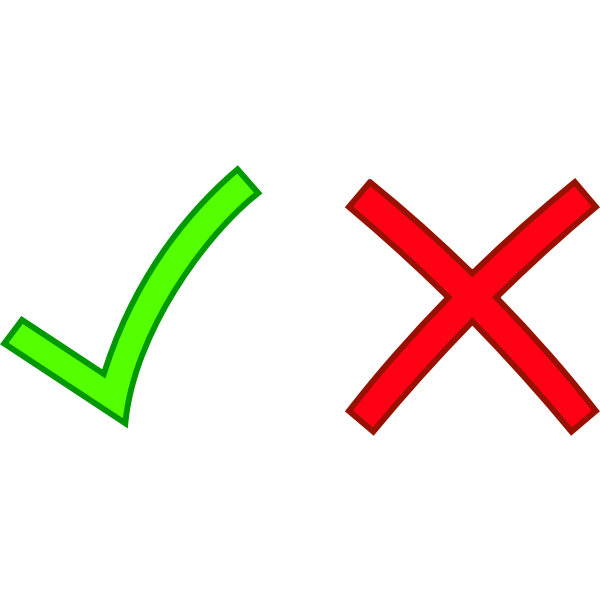 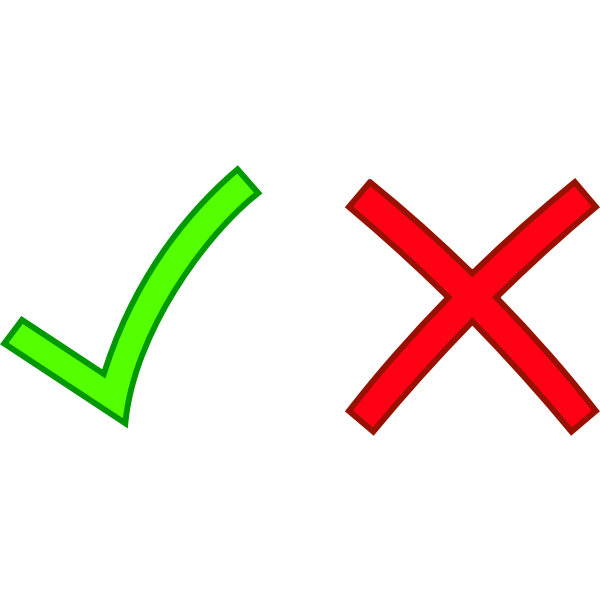 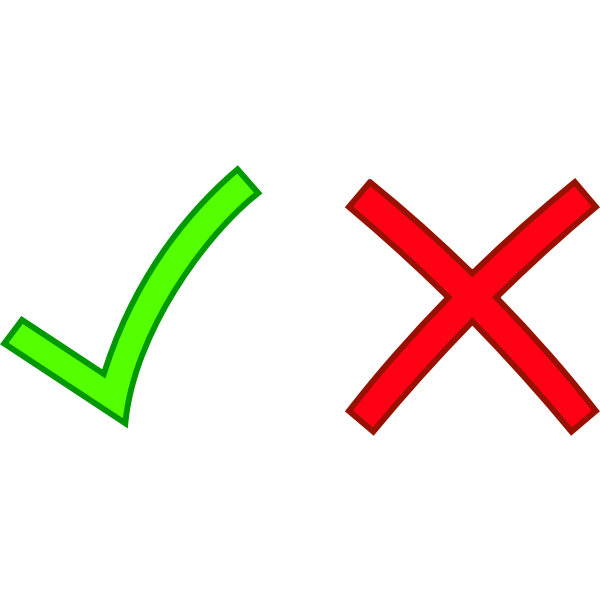 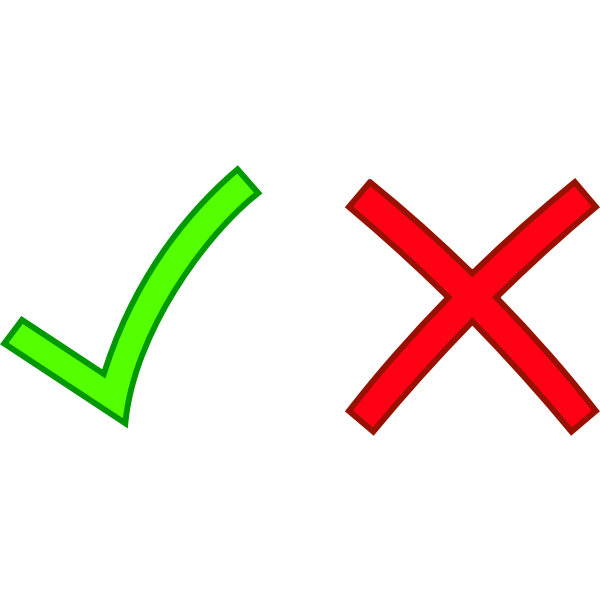 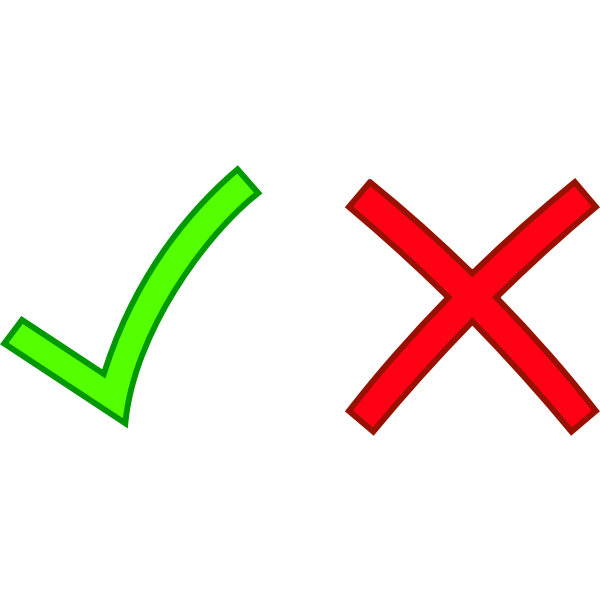 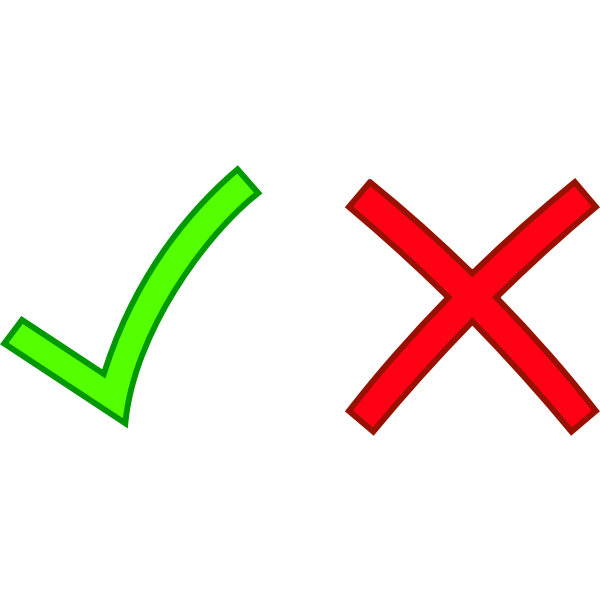 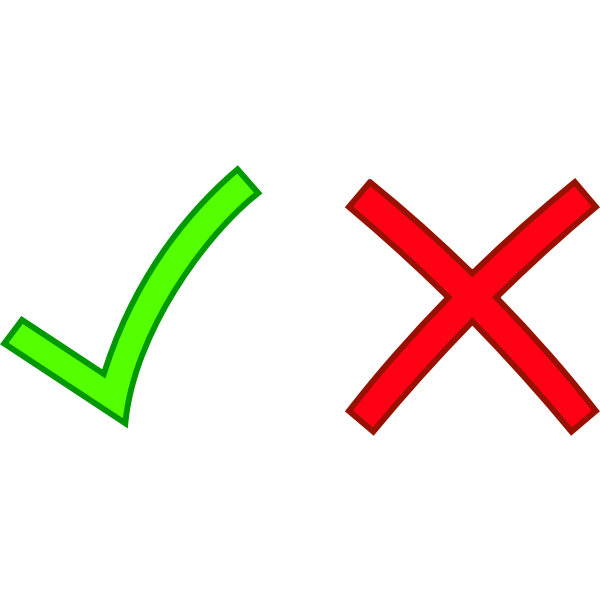 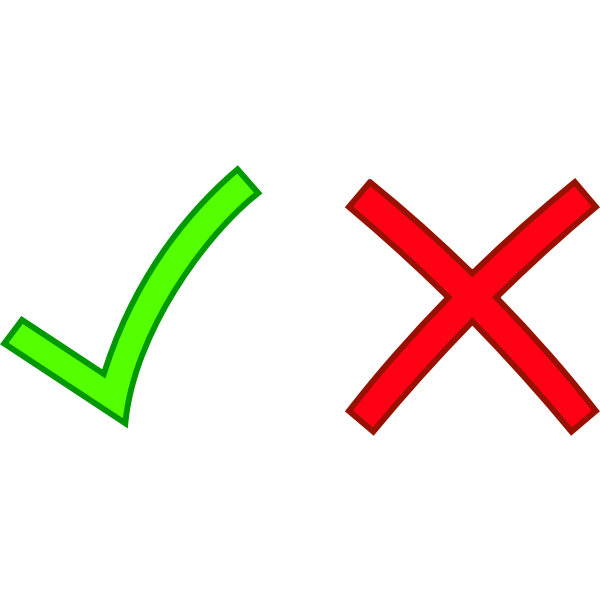 [Speaker Notes: Reference/ Citation: https://www.digitallearningcollab.com/state-profiles-map]
704 KAR 3:535 – Section 1. Definitions
“Full-Time Enrolled Online, Virtual and Remote Learning Program" means a public school district program that enrolls K-12 students on a full-time basis, where teachers and students are not in the same physical location and all or most of the instruction is provided online through a combination of synchronous and asynchronous learning strategies. A full-time enrolled online, virtual and remote learning program shall not be classified as an alternative education program as set forth in 704 KAR 19:002.
Section 2. Virtual Program Requirements
Provide the same educational services and meet the same requirements as a physical school
Aligned to the district and state academic and curricular requirements
Adopt and annually review policies and procedures 
Students must have appropriate digital access and support
Participate in assessment
Access to extracurricular activities
Section 3. Placement of Students
Enrollment of a student into a virtual program is voluntary
Students with a disability
IEP – Voluntary placement made through the Admissions and Release Committee (ARC)
Section 504 – district must fully implement any required accommodation
District is required to ensure the Section 504 Team and ARC was involved in determining how all special education, related services, and accommodations shall be implemented for a child with a disability in the virtual program.
Sections 4-7. Costs and Expenditures, Data, Personnel, and Class Size
Required to use MUNIS and Chart of Accounts to track costs and expenditures (Sec.4)
Enter student data in Infinite Campus (IC) the same as for a physical school (Sec. 5)
Demographic, programmatic and other data
Teachers are required to be Kentucky certified (Sec. 6)
Class sizes are required to comply with KRS 157.360 and 702 KAR 3:190 (same as for physical schools) (Sec. 7)
Section 8. Student Attendance
Attendance collected and recorded in IC for students enrolled in virtual program. Classes shall not be performance-based.
Attendance taken in each class for middle and high school students.
For elementary students, attendance shall be collects at least 2 times per day with checks 3 hours apart
Students subject to compulsory laws and the district is required to have policies to address attendance status when there is an internet outage, actions to address truancy, and the process to return student to in-person due to truancy.
Section 9. Curriculum, Content and Instruction
Instruction aligned to Kentucky Academic Standards grade-level expectations
Including aligned high-quality instructional resources and grade-level assignments.
Systemic formative assessment to:
Measure student progress on grade-level standards
Support students needing accelerated learning toward proficiency and targeted interventions via district multitiered system of supports (MTSS) implementation
Must provide for two-way visual and verbal interactions
Must use Learning Management System (LMS) capable of monitoring student progress, interactions and engagement with the teacher and other students both synchronously and asynchronously.
Student schedules shall align with standard instructional day and hour requirements.
Current Program Structures of Full-time Enrolled Online/Virtual/Remote Learning
…Understanding Learner Best Fit
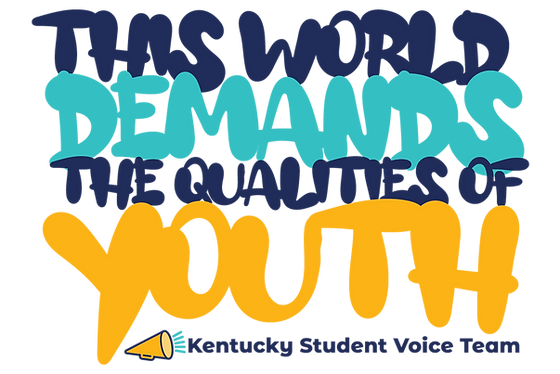 “I focus better at home than at school with a bunch of people.”
“Work ahead, work at my own pace, I work better by myself, I work best alone, with limited interruptions, independent worker, and it allows me to be flexible.”
Parent Voice:
“It seem to be more challenging for my child, it does not let him get bored with school work. He is able to work at his pace and ability to have little breaks when he needs them. “
“My child does very well in the virtual learning environment. She has more interaction with her teacher due to the smaller class size. She also has a lot of allergies and typically misses school due to this.”
“I am a homemaker and having them home with us is important for us. They are getting one on one attention in the areas they need it best!!”
“My son has ADHD real bad and he learns better with just me. He cannot think in a group setting. He gets too excited with just 1 person and worse with more. He doesn't like school. “
“The virtual school has been such a blessing to us! My daughter is absolutely thriving and learning so much, she loves her teacher and looks forward to the google meets and work she does with her. She has grown so much academically since starting virtual. It gives the structure and academic opportunity of public school with the freedom and flexibility of home school. Everyone always worries about the "social" aspect but we make up for that with sports and other activities that involve children her age. Virtual is awesome and I am so proud of ____ county for making it an option in the first place! We've had a beautiful experience. Also, my daughter's dad works the 2nd shift leaves at 1 and gets home at midnight, without virtual she wouldn't see him other than on the weekends doing virtual gives them the morning together before he leaves which we are so thankful for”
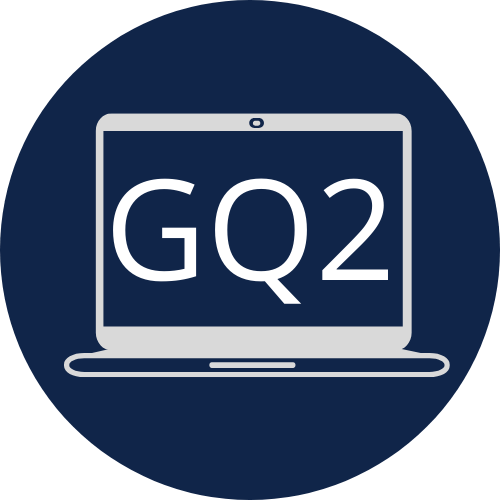 Defining and Pursuing High-Quality Learning Experiences
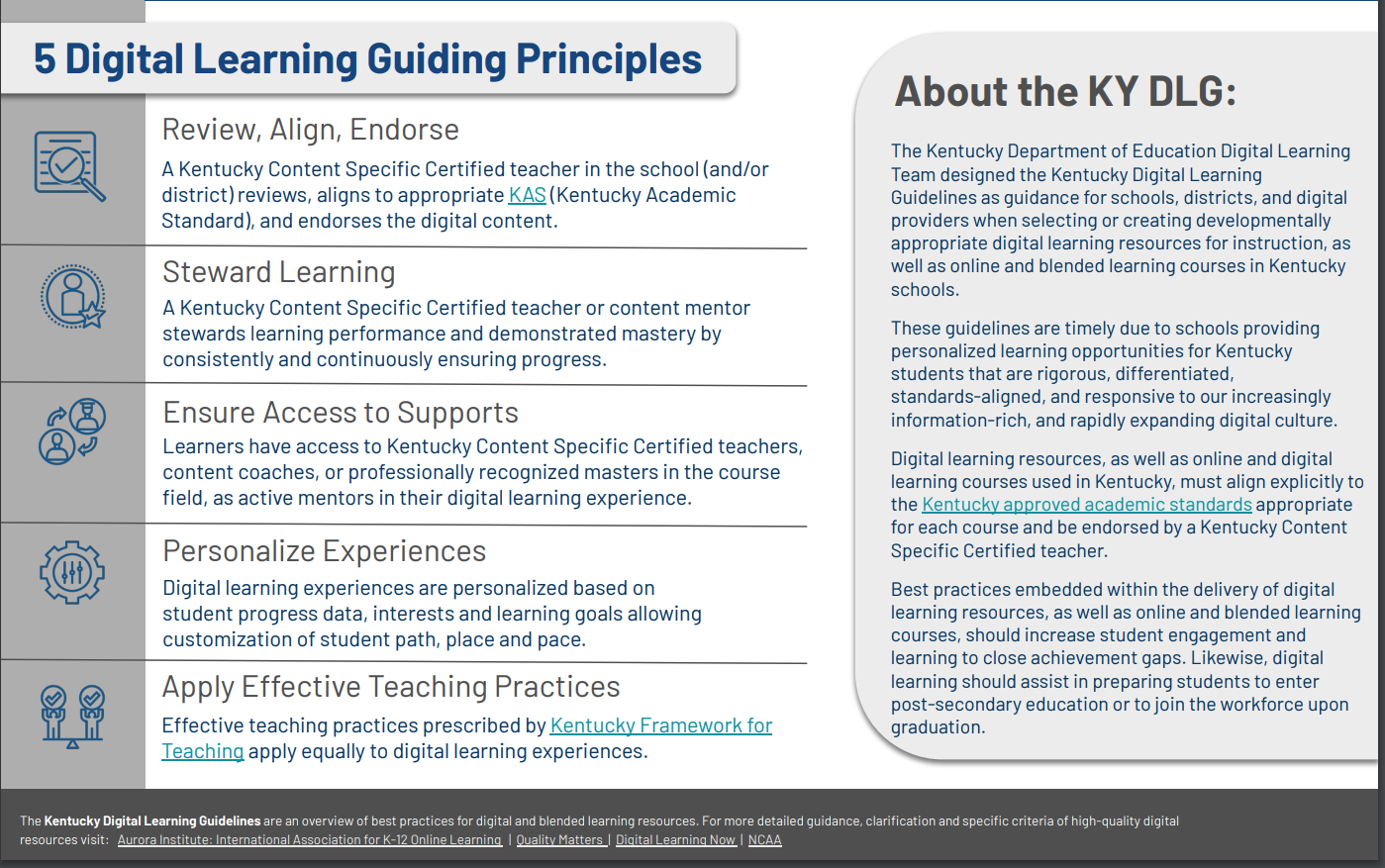 https://education.ky.gov/districts/tech/Documents/KYDLG.pdf 
https://education.ky.gov/districts/tech/Documents/KYDLG_textonly.pdf
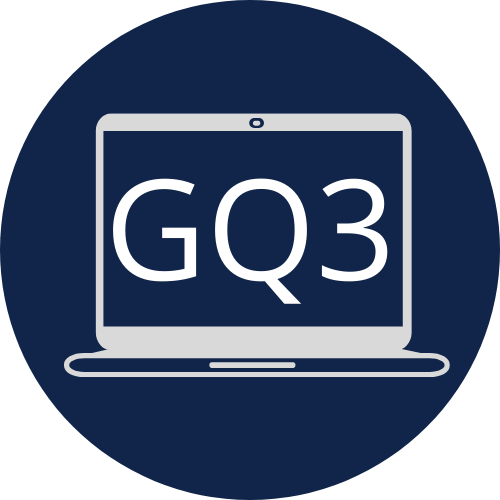 [Speaker Notes: Reference: https://education.ky.gov/districts/tech/Documents/KYDLG.pdf]